Mesure de formes réfléchissantesgauches par déflectométrie
Y. Surrel
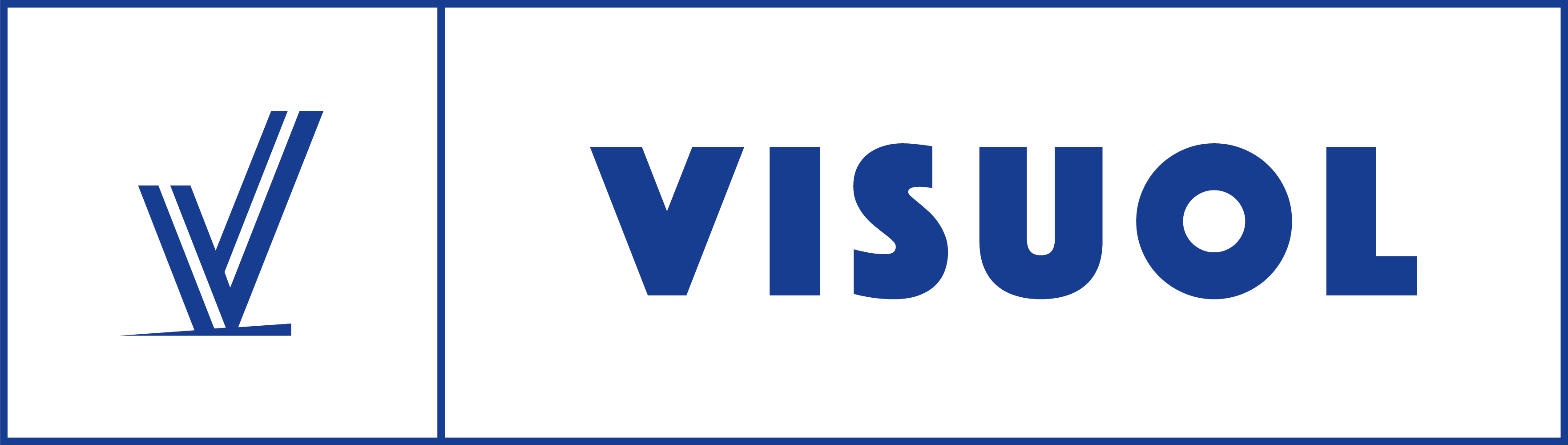 Introduction
L’interférometrie (Michelson, Fizeau…) est la technique reconnue pour faire la mesure des formes réfléchissantes avec précision
Nécessite de la lumière cohérente (laser) 
Formes gauches : problème des franges localement trop serrées
Très sensible aux vibrations…
… à moins que l’on n’utilise l’interférométrie différentielle (mesure de pentes, "common path interferometer")…
… qui pose le problème de l’intégration des pentes et de l’obtention de la très basse fréquence
En général, une technique coûteuse
La déflectométrie est une technique en émergence pour la métrologie optique (cf appel d’offre de l’ESO de décembre 2014 pour la mesure de forme des miroirs de l’E-ELT)
Extrait de l’appel d’offres ESO
Deflectometry is establishing itself as an efficient method for testing aspheric and free form optical reflective surfaces. Research in this field is driven by the search for an easier and cheaper alternative to interferometry, which still remains the “golden standard“ in optical testing. Deflectometry require few and simple hardware components which are essentially limited to a projection screen and several cameras. The heart of the system is the signal analysis and calibration strategy, including the precise co-location of the various components. The primary measurement is the slope map of the mirror under test. It has a low sensitivity to air turbulence, and a high dynamical range which makes it well suited for aspheric, free form or off-axis surfaces, contrarily to interferometry. In these particular cases, interferometry is impeded by high fringe density and must rely on more complex and expensive set-ups, including CGH’s, reference surfaces, access to the center of curvature etc... This drawback is even more pronounced as the size and center of curvature of the optical surfaces increase.
Today, the wavefront accuracy level provided by deflectometry can reach the 10-20nm regime, but only for high order spatial modes. This limitation is mainly driven by the reconstruction errors from slope to shape maps. Some explorative work driven by ESO’s Directorate of Engineering have given strong indications that relative surface measurements at this accuracy level can be reached for all spatial modes
1er montage pour la déflectométrie
Extension du test du couteau de Foucault (filtrage des pentes dans le plan de Fourier)
"Asphéromètre AS/1 " développé par Essilor et Angénieux (France)
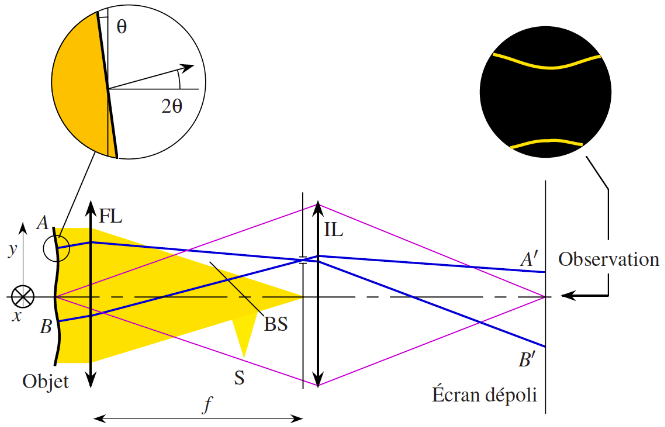 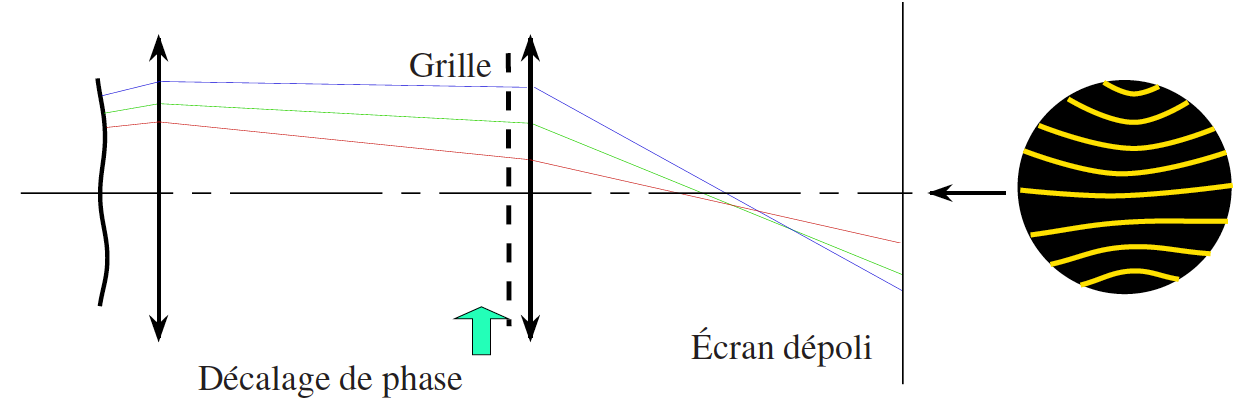 Rattaché à l’interférométrie différentielle
Requiert toujours un laser
Faisceau collimaté → coûteux ; limitation pour des surfaces de grande taille
2e montage pour la déflectométrie
Activité de Visuol depuis12 ans
Lumière blanche, optique géométrique
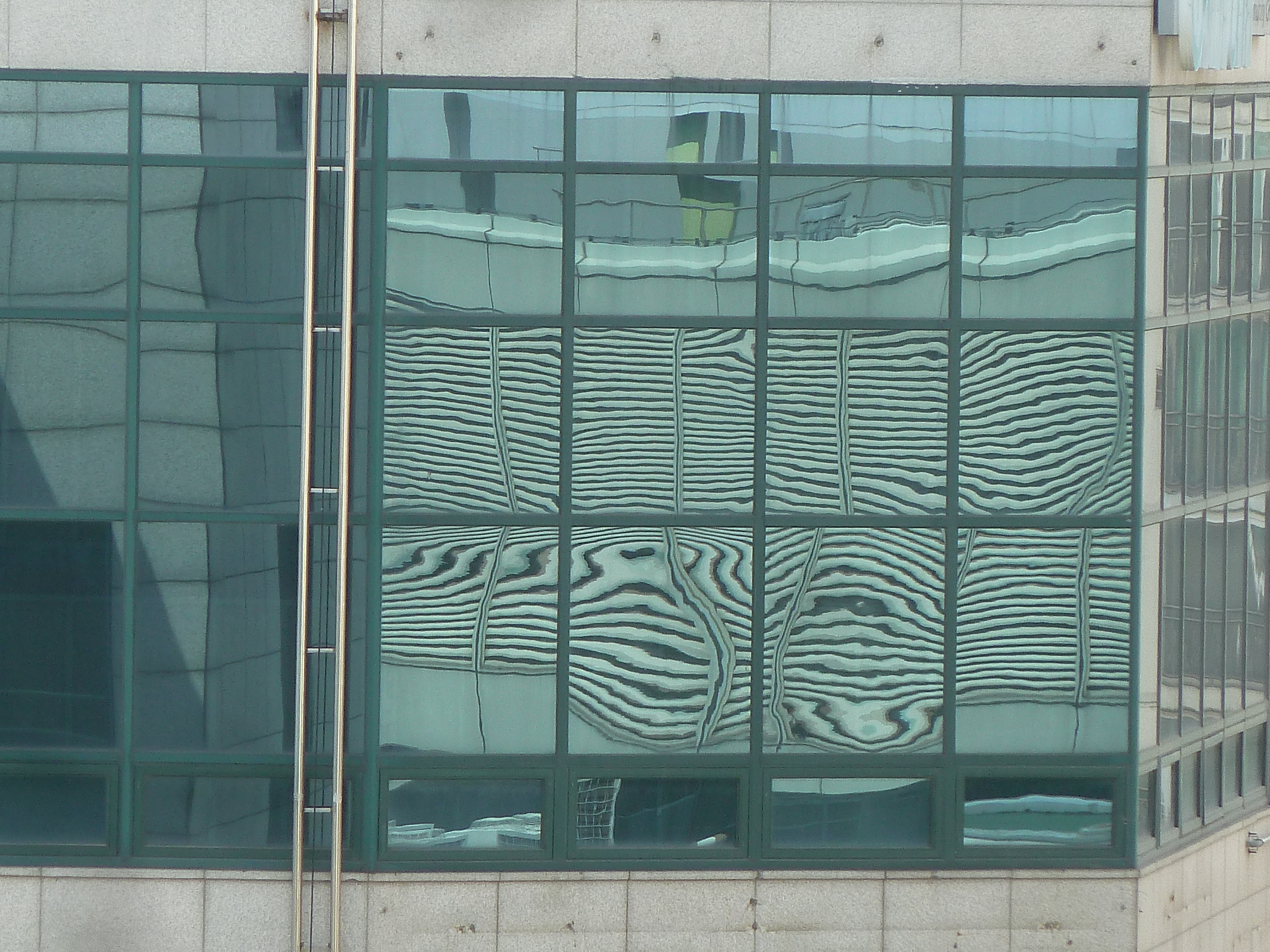 Extension de la « technique de la grille » en mécanique
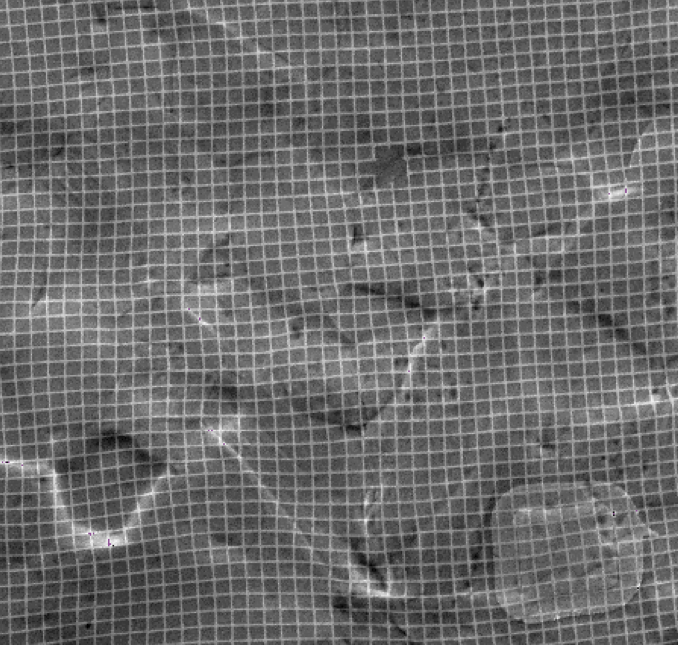 Micrographie MEB (essai de traction) ; mesure de déplacements
Distorsions
Les distorsions sont causées par les courbures de la surface (dérivées secondes de l’altitude)
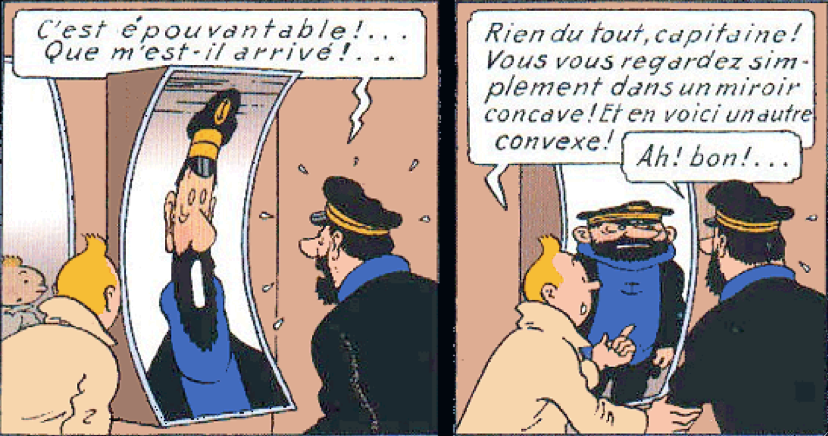 Hautes et basses fréquences
Montage de base
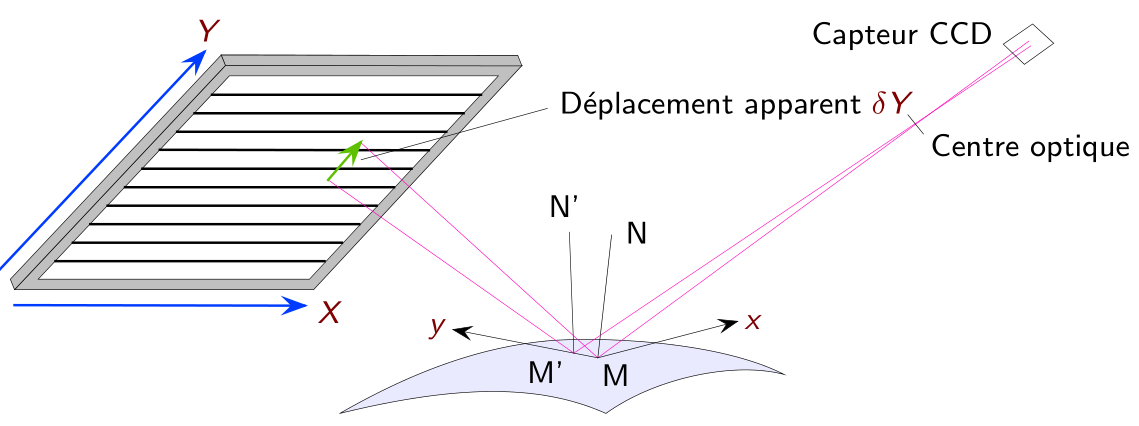 Contrôle de miroirs solaires
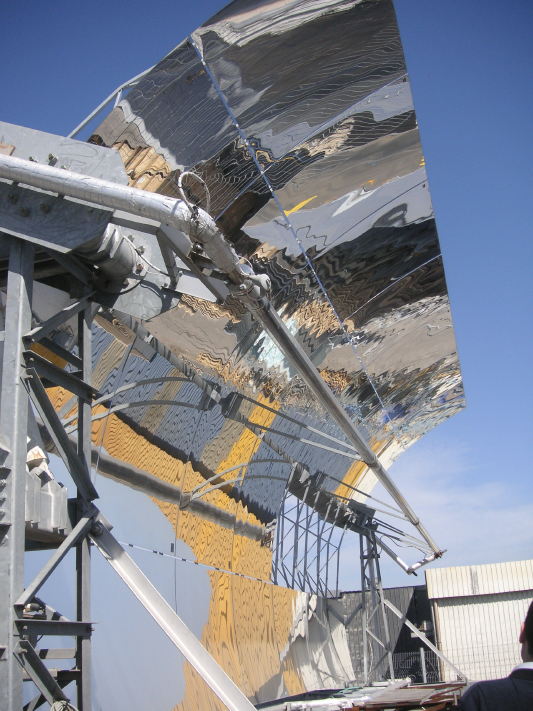 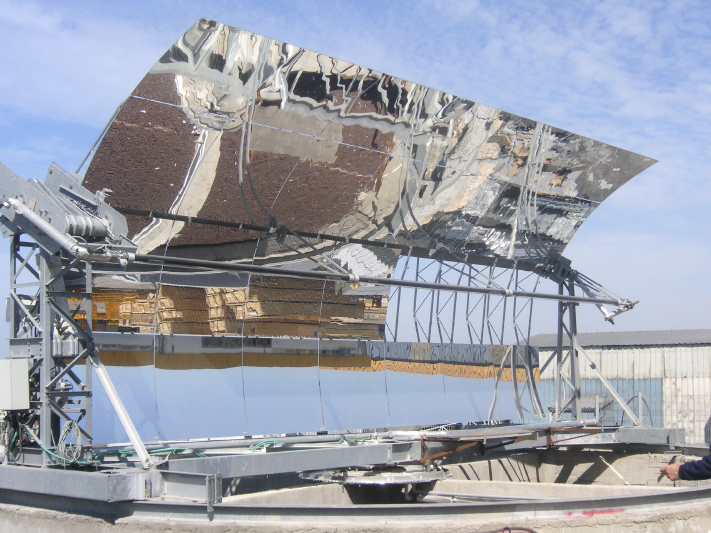 Contrôle de miroirs solaires
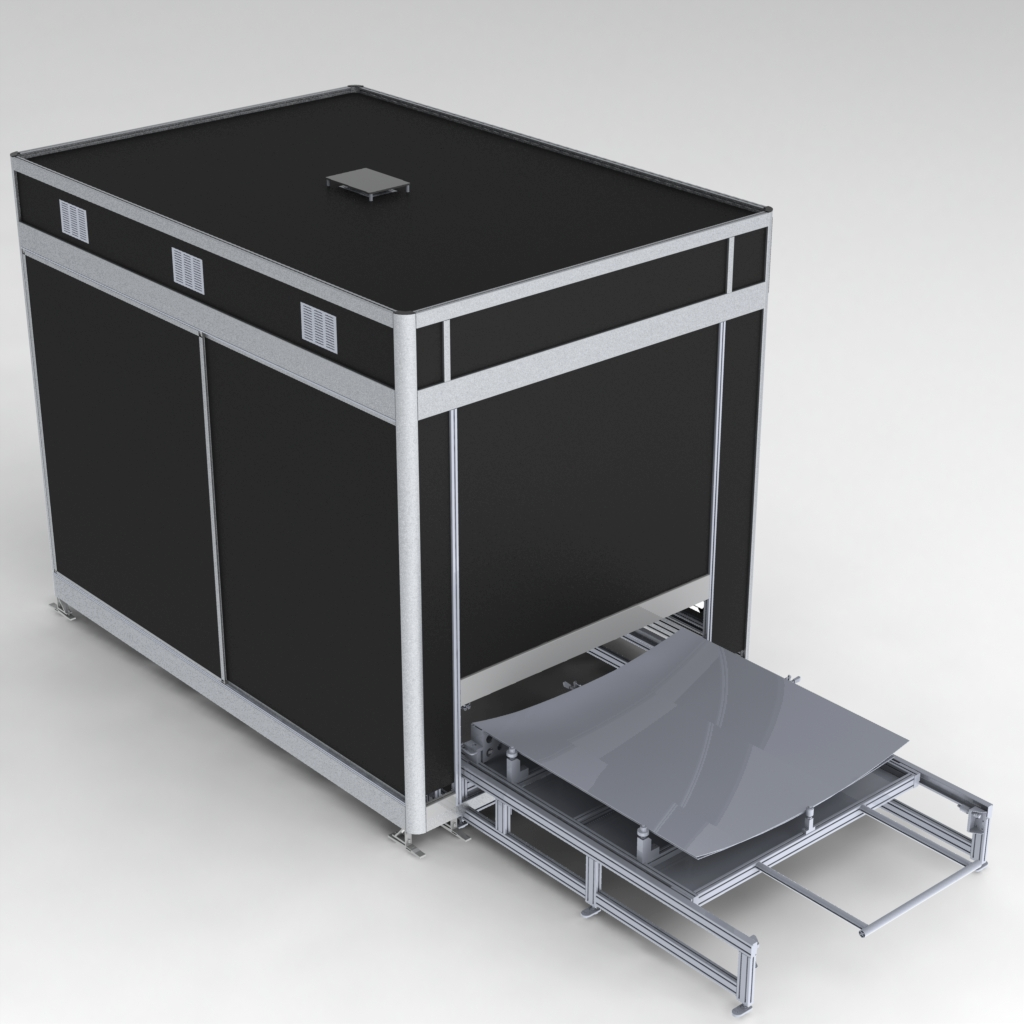 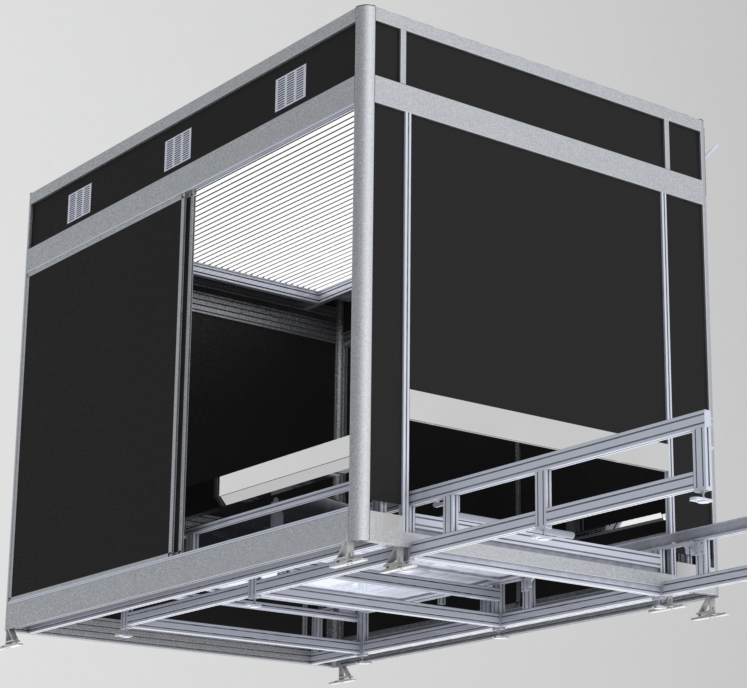 Contrôle de miroirs solaires
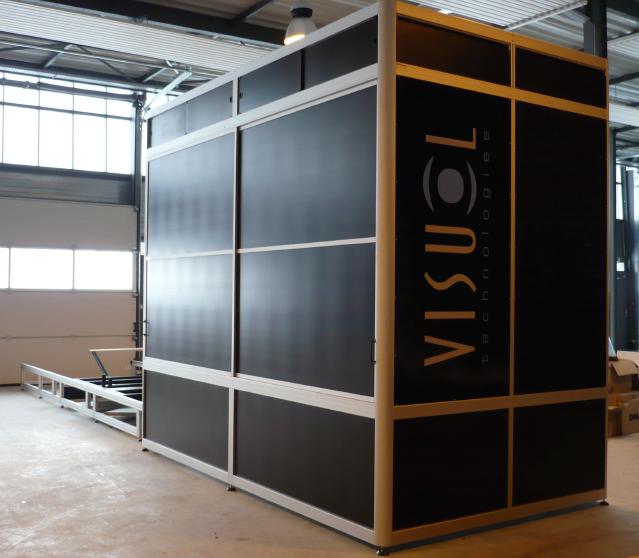 Étalon de planéité
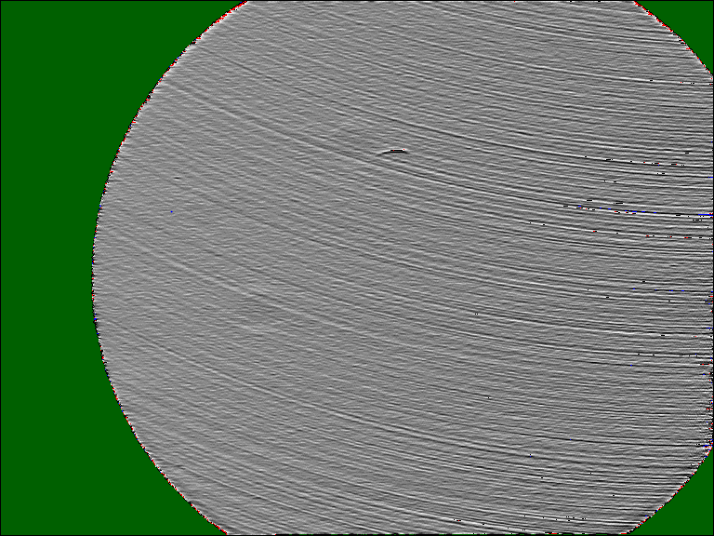 Étalon de planéité certifié : écart de forme < 400 nm , rugosité < 6 nm. Diamètre 20 mm.
Mirroir astronomique
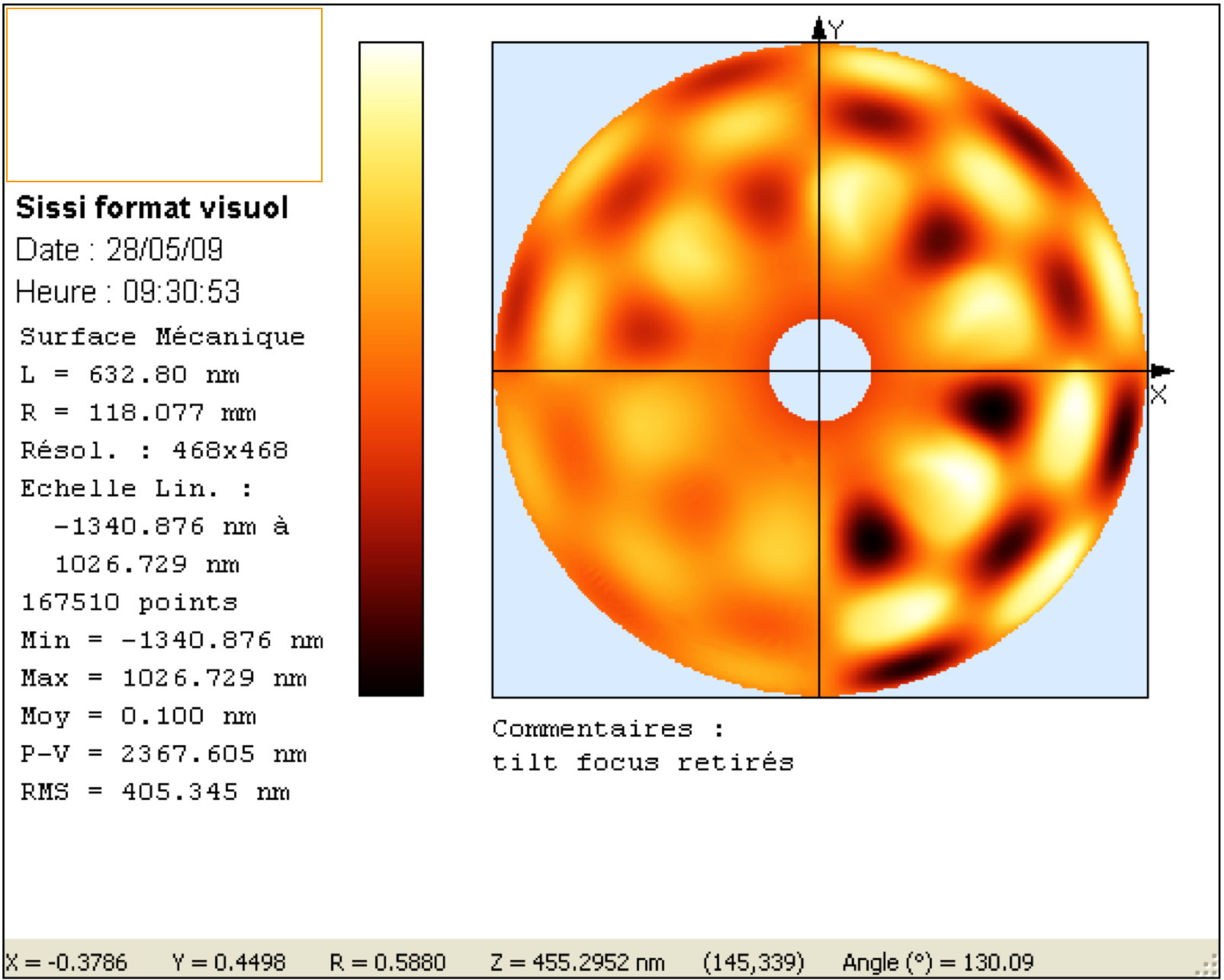 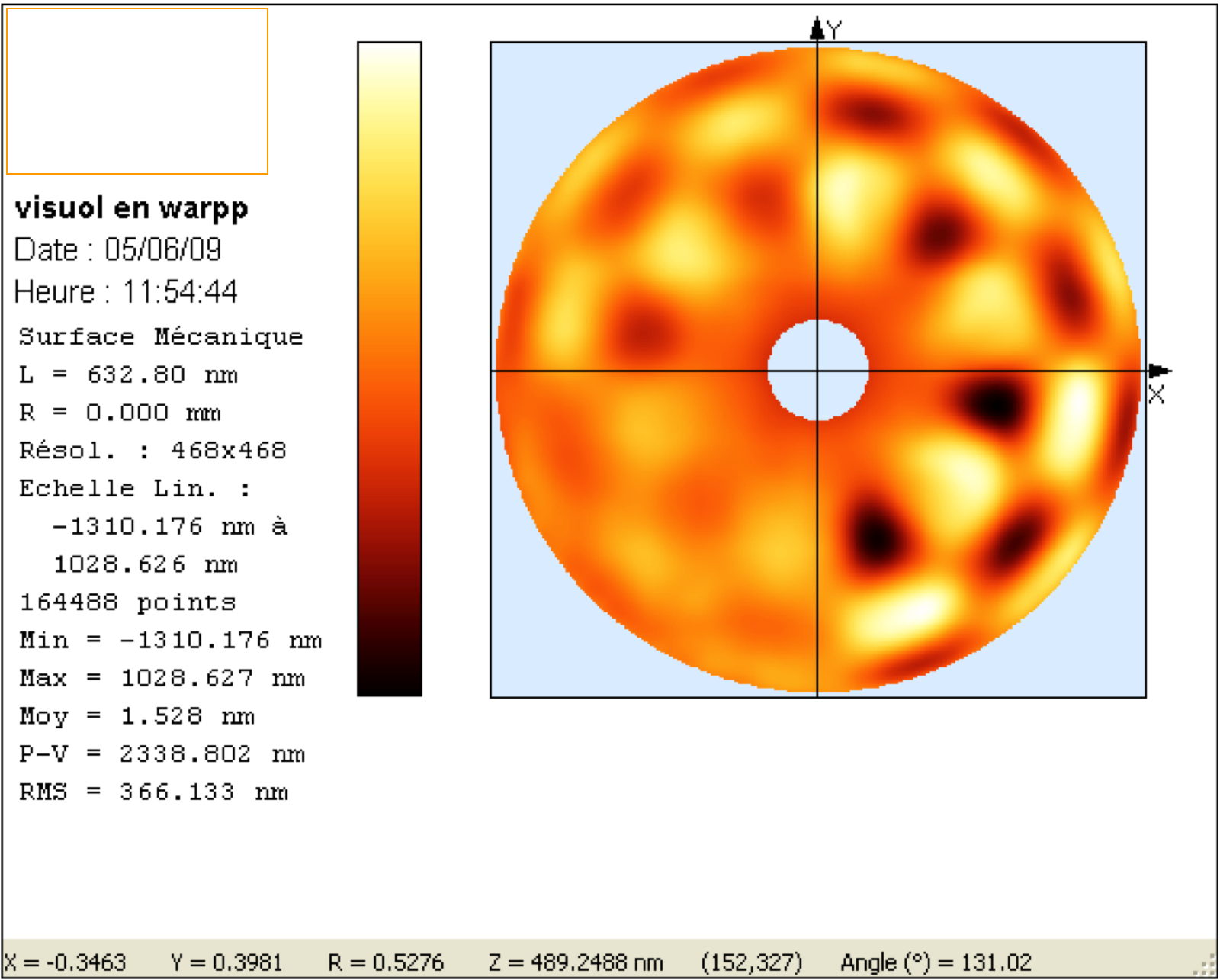 Diamètre : 300 mmDes défauts ont été volontairement introduits par le client
Avancée récente 1: pose caméra avec verrouillage de phase
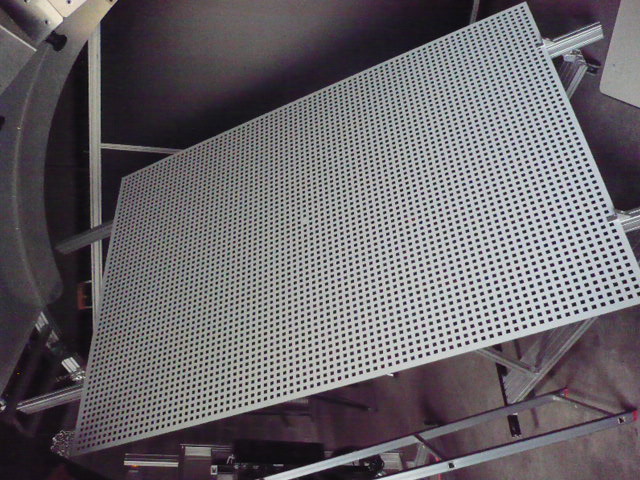 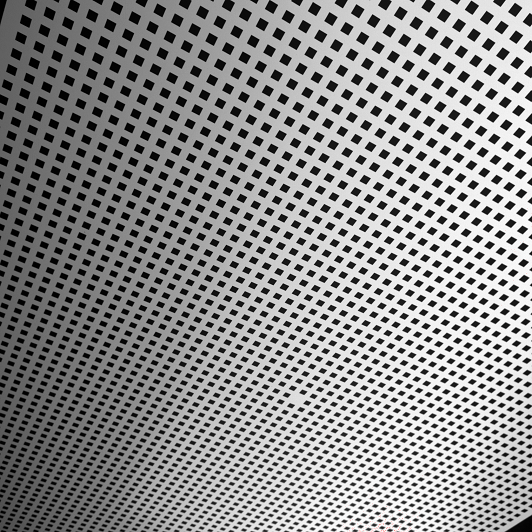 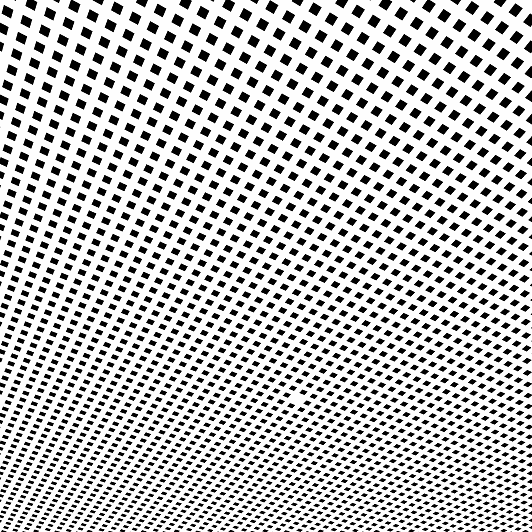 Problème fondamental de la déflectométrie
Il y a une infinité de paires (orientation de facette, position de facette) qui reflètent le même point source vers le capteur d’image.
Il faut connaître la forme et la position de l’objet pour pouvoir faire la correspondance phase ↔ pentes
Solutions
Stéréo-déflectométrie (Pr. Häussler, Erlangen, 3D Shape). Cependant, la déflectométrie se prête mal à la stéréo → le champ mesuré diminue rapidement
Connaissance de la position d’au moins un point de l’objet
Object plane
Positionnement de l’objet pour que la position d’un point soit connue
Plan objet identifié
Avancée récente 2: intégration
L’intégration des champs de pentes est en elle-même un problème difficile (compatibilité, trous) 
Les solutions classiques dans l’espace de Fourier (typ. l’algorithme de Frankot-Chellapa) sont rapides mais traitent mal les effets de bords liés à l’extension périodique implicite du champ
En plus, il y a le problème de la correspondance phase ↔ pentes
Nous avons développé un algorithme itératif à verrouillage de phase basé sur une version modifiée de l’algorithme de Frankot-Chellapa et la simulation
Hypothèse : objet plan
Passage phase ↔ pentes
Intégration → forme
Simulation des phases
Non
Phases identiques ?
Oui
Fin
Démonstration
Simulation sur un des segments du futur miroir primaire E-ELT (2025 ?)~ 1000 miroirs Φ = 1520 mm, Φtot = 39 m, R = 71 m
Flèche au centre pour un segment: 4,06 mm
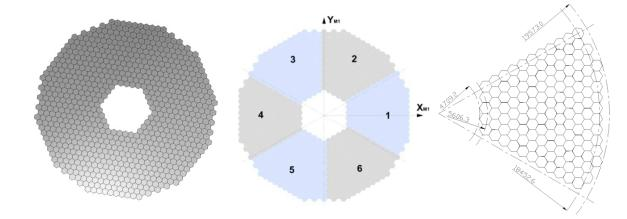 Simulation numérique
Miroir de 1520 mm de diamètre, vu à 2327 mm sous un angle de 19°
3100 mm
2000 mm
Plan objet
Itération 1 : erreur de reconstruction
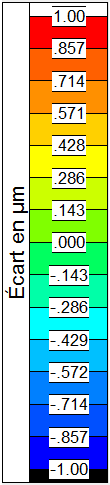 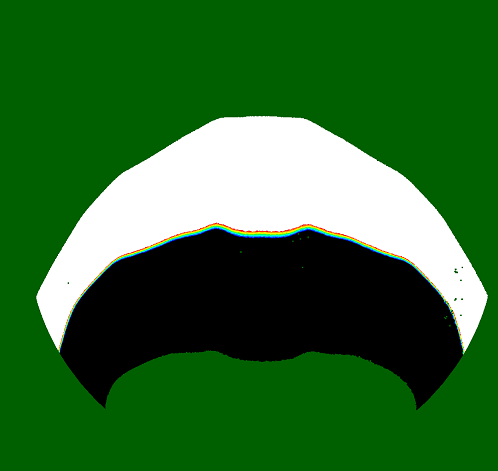 Écart type : 27,3 µm
Itération 2 : erreur de reconstruction
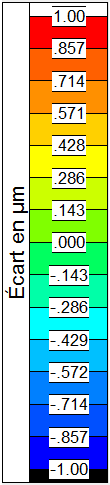 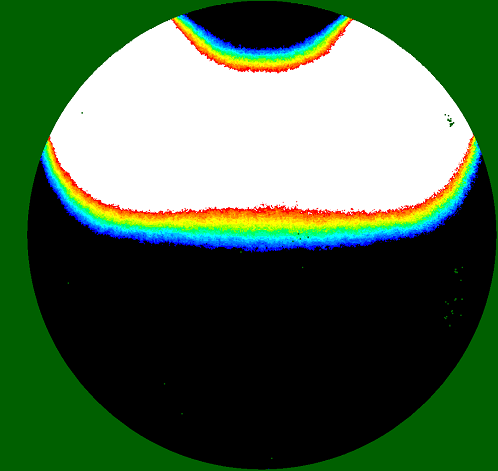 Écart type : 5,7 µm
Itération 3 : erreur de reconstruction
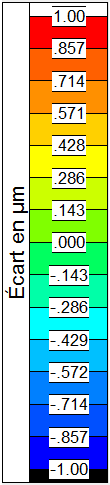 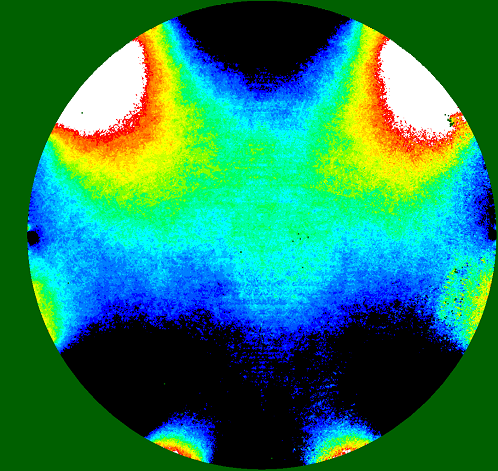 Écart type : 940 nm
Itération 4 : erreur de reconstruction
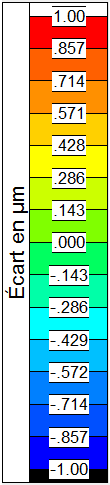 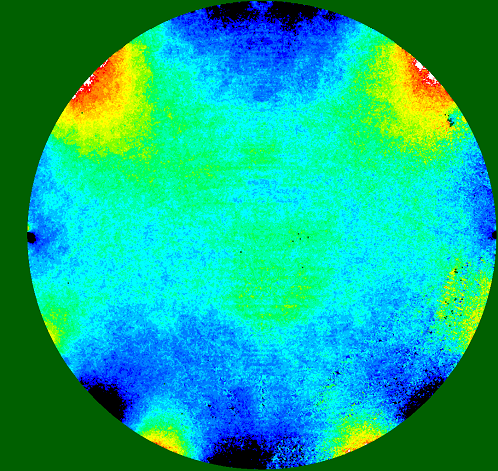 Écart type : 334 nm
Itération 5 : erreur de reconstruction
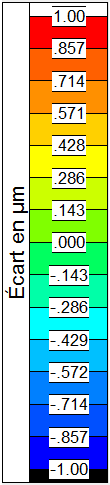 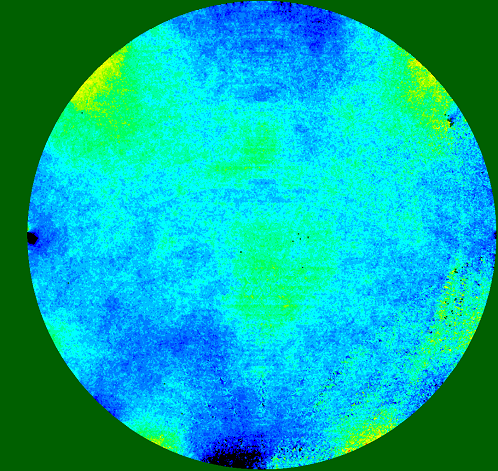 Écart type : 199 nm
Itération 6 : erreur de reconstruction
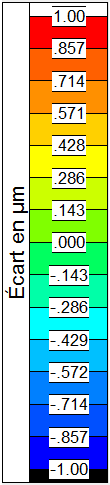 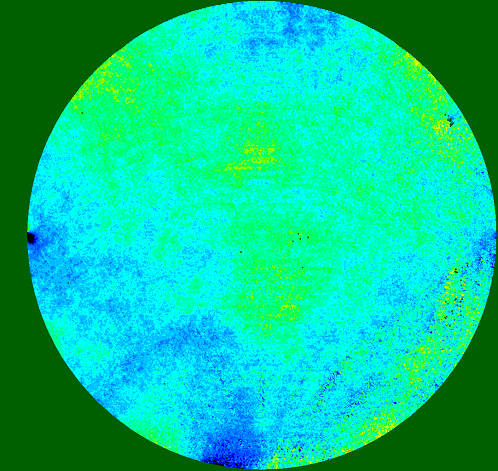 Écart type : 161 nm
Itération 7 : erreur de reconstruction
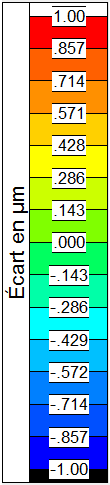 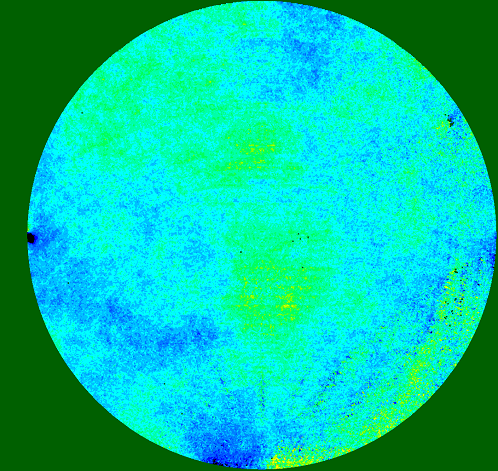 Écart type : 141 nm
Itération 8 : erreur de reconstruction
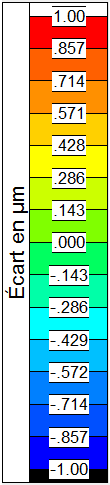 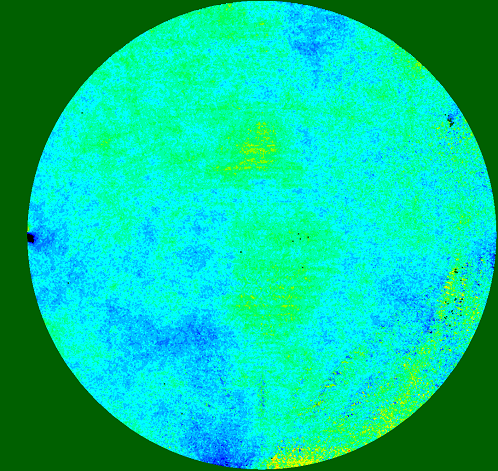 Écart type : 138 nm
8 itérations en 1 s sur une image 2048 x 2048
Conclusion
La déflectométrie doit maintenant être considérée sérieusement pour la mesure de formes gauches de surfaces réfléchissantes.
Une technique itérative d’intégration à verrouillage de phase permet d’obtenir la très basse fréquence, à condition de repositionner un point de l’objet avec une grande exactitude dans le système de mesure
Pour des objets de très grande dimension, cela demeure un défi au niveau de la conception mécanique du système de mesure (sans compter les problèmes d’insensibilité à la température etc.) ; pour des objets de taille décimétrique, les contraintes sont moindres.